Chapter 14 Tuples, Sets, and Dictionaries
ACKNOWLEDGEMENT: THESE SLIDES ARE ADAPTED FROM SLIDES PROVIDED WITH Introduction to Programming Using Python, Liang (Pearson 2013)
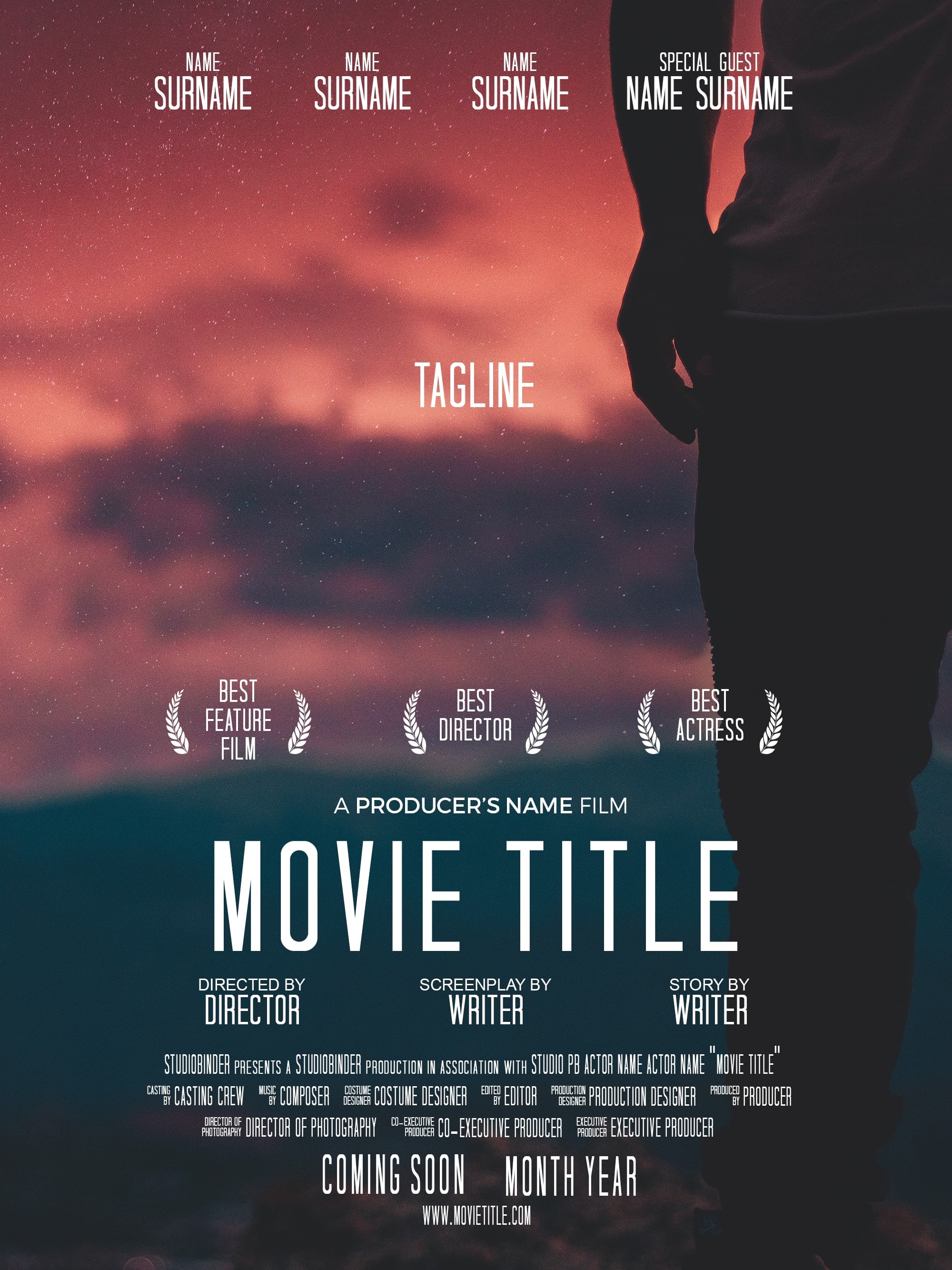 Motivations
How would we define a movie with its title and year?
Normally, we make an extensive class, but this might be overkill.
Here, we can use tuples
What about a No-Fly-List to screen individuals who are banned from travel?
We could maintain the list, but it will be inefficient to work with and operate on.
Here, we can use sets
What if we wanted to store student records and access them by student ID?
Again we could maintain a list, but this will be inefficient
Here, we can use dictionaries
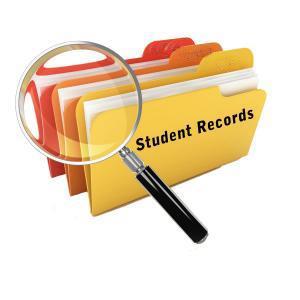 Tuples
Tuples are like lists except they are immutable. Once they are created, their contents cannot be changed.
Almost every operation that can be performed on a list can be performed on a tuple
If the contents of a list in your application do not change, you should use a tuple to prevent data from being modified accidentally.
Tuples are the magic behind returning more than one thing from a function
Furthermore, tuples are more efficient than lists.
Creating Tuples
There are various ways you can create a tuple, including:
Creation of an empty tuple, or a tuple from a series of elements using () (not [])
t1 = ()        # Create an empty tuple
t2 = (1, 3, 5) # Create a tuple with three elements
Creating a tuple from other types, e.g., lists or strings
# Create a tuple from a list t3 = tuple([2 * x for x in range(1, 5)])
# Create a tuple from a string t4 = tuple("abac") # t4 is ['a', 'b', 'a', 'c']
Sets
Sets are like lists and store a collection of items. 
Most operations that can be performed on a list can be performed on a set, but with some slight semantical differences
Unlike lists, the elements in a set are unique and are not placed in any particular order. 
If your application does not care about the order of the elements, using a set to store elements is more efficient than using lists. 
The syntax for sets is braces {}.
Creating Sets
There are various ways you can create a set, including:
Creation of an empty set, or a set from a series of elements using {} (not [])
s1 = set()     # Create an empty set
s2 = {1, 3, 5} # Create a set with three elements
Creating a set from other types, e.g., lists or strings
# Create a set from a list s3 = set([2 * x for x in range(1, 10)])
# Create a set from a string s4 = set("abac") # s4 is {'a', 'b', 'c'}
Mathematical Sets
Operations with Sets
The method s1.issubset(s2) will determine if s1 is a subset of s2, similarly there is a method issuperset.
s1 = {1, 2, 4} s2 = {1, 4, 5, 2, 6}s1.issubset(s2) # True, as s1 is a subset of s2
Equality test between two sets returns true if all of the same contents exist between them
s1 = {1, 2, 4} s2 = {1, 4, 2}s1 == s2 # True
Set Comparison Operators
It makes no sense to compare sets using the conventional comparison operators (>, >=, <=, <), because the elements in a set are not ordered. However, these operators have special meaning when used for sets. 
s1 > s2  - returns true means s1 is a proper superset of s2.
s1 >= s2 - returns true means s1 is a superset of s2.
s1 < s2  - returns true means s1 is a proper subset of s2.
s1 <= s2 - returns true means s1 is a subset of s2.
Set Union
Consider:s1 = {1, 2, 4} s2 = {1, 3, 5}
Union (or | operator) between two sets retains all elements between thems1.union(s2) # {1, 2, 3, 4, 5}s1 | s2      # {1, 2, 3, 4, 5}
Set Intersection
Consider:s1 = {1, 2, 4} s2 = {1, 3, 5}
Intersection (or & operator) between two sets retains only elements in common between the two setss1.intersection(s2) # {1}s1 & s2             # {1}
Set Difference
Consider:s1 = {1, 2, 4} s2 = {1, 3, 5}
Difference (or - operator) between two sets retains elements in the first but not in the seconds1.difference(s2) # {2, 4}s1 - s2           # {2, 4}
Set symmetric Difference
Consider:s1 = {1, 2, 4} s2 = {1, 3, 5}
Symmetric Difference (or ^ operator) between two sets retains only elements which exist either in one or the other, but not boths1.symmetric_difference(s2) # {2, 3, 4, 5}s1 ^ s2                     # {2, 3, 4, 5}
Dictionary
A dictionary is a collection of key, value pairs. The key is like a name of the element that allows quick access to it.
From our motivating example of a student record – the key is a student ID and the entire student data is the value
Creating a Dictionary
Again there are various ways to make a dictionary:
d1 = {}                      # Create an empty dictionary
d2 = {"john":40, "peter":45} # Create a dictionary
When listing the elements, the first literal is a key and the second literal is the value (separated by a :)
Adding/Modifying Entries
To add or modify an entry to a dictionary:
dictionary[key] = value
For example:
d2["susan"] = 50
Deleting Entries
To delete an entry from a dictionary:
del dictionary[key] 
For example:
del d2["susan"]
Looping over Entries
A for loop over a dictionary will loop over its keys. As an example:for key in dictionary:  print(key + ":" + str(dictionary[key]))
Operations with dictionaries
Similar operations exist for dictionaries as did other data structures
len(dict) counts the number of entries into the dictionary
in/not in tests existence of keys
Other methods:
Summary
Tuples – immutable lists
Sets – collection of unique, unordered elements
Dictionaries – collection of key-value entries